O‘zbekiston tarixi
10-sinf
Mavzu: 
Ikkinchi jahon urushining boshlanishi hamda O‘zbekistonning urush girdobiga tortilishi.
Reja
1. Urushning boshlanishi, sabablari va xarakteri.
2. Sovet-fin urushida o‘zbekistonliklarning qatnashuvi.
3. Fashistik Germaniyaning SSSRga hujumi hamda O‘zbekistonning urush girdobiga tortilishi.
4. O‘zbekiston moddiy va ma’naviy kuchlarining urushga safarbar etilishi. Hamma narsa front uchun, hamma narsa g‘alaba uchun!
1939-yil 23-avgustda I.V.Stalinning taklifi bilan Moskvada SSSR va Germaniya o‘rtasida 10 yil muddatga hujum qilmaslik to‘g‘risida bitim - Molotov-Ribbentrop pakti  imzolandi. Polsha, Boltiqbo‘yi va Finlyandiyada Sovet Ittifoqining ta’sir doirasi kuchaytirildi.
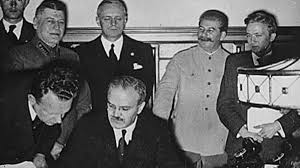 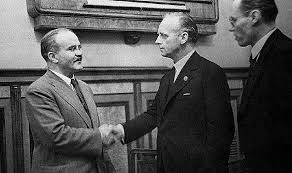 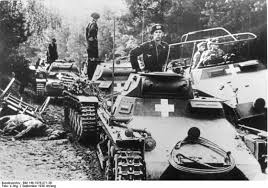 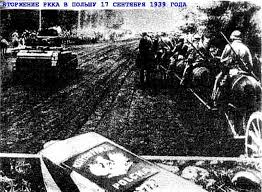 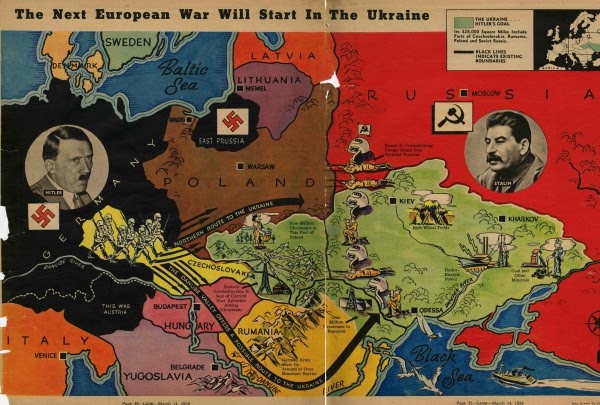 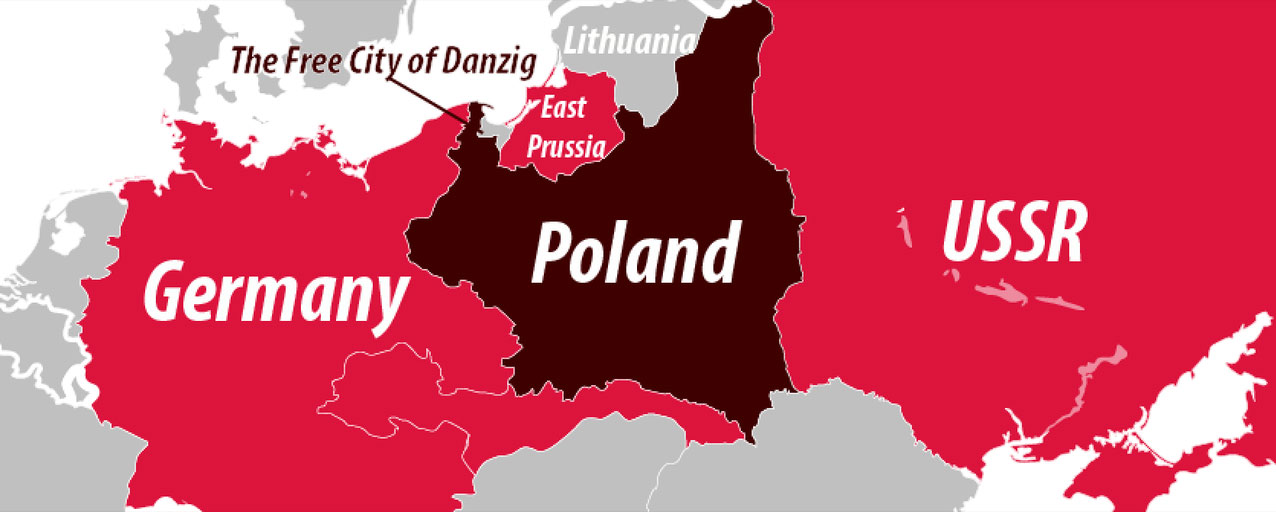 28-sentyabrda SSSR va Germaniya o‘rtasida do‘stlik va chegaralar to‘g‘risida shartnoma imzolandi. So‘ngra qizil armiya qismlari G‘arbiy Ukraina va G‘arbiy Belorusiya hududini bosib oldi va ular rasmiy ravishda SSSRga qo‘shib olindi.
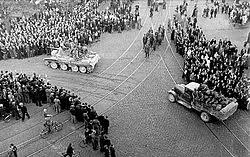 1940-yil iyulda qizil armiya Latviya, Litva, Estoniya hududlarini bosib  oldi hamda Latviya, Litva va Estoniya respublikalari majburiy ravishda Sovet Ittifoqi tarkibiga kiritildi. 
    Bu paytda Moldaviya ASSRga tutash Bessarabiya ham sovet qo‘shinlari tomonidan egallandi hamda avgustda SSSR tarkibida Moldaviya SSR tuzildi.
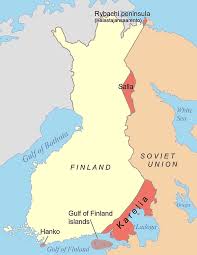 1941-yil 22-iyun kuni tong saharda gitlerchilar Germaniyasi o‘zaro hujum qilmaslik haqidagi shartnoma bo‘lishiga qaramay, to‘satdan SSSRga bostirib kirdi. Sovet Ittifoqi xalqlari uchun og‘ir sinovlardan iborat urush boshlandi. Mamlakatda harbiy holat joriy etildi.
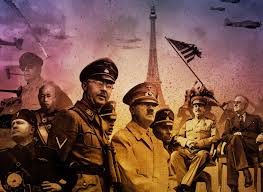 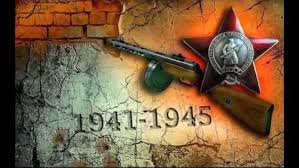 Urush butun mamlakat xo‘jaligi, uning hayotini tubdan o‘zgartirib yubordi. 1941-yil 30-iyunda SSSR XKS raisi va VKP(b) MK Bosh sekretari I.V.Stalin raisligida Davlat Mudofaa Qo‘mitasining tuzilishi bilan mamlakatdagi butun siyosiy, harbiy va xo‘jalik hokimiyati uning qo‘liga o‘tdi.      I.V.Stalin 19-iyulda SSSR Mudofaa xalq komissari, 8-avgustda SSSR Qurolli kuchlari Oliy Bosh qo‘mondoni lavozimini egalladi.
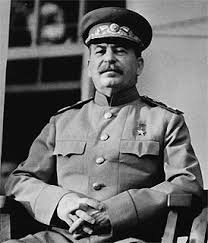 Uzoq davom etgan urush qiyinchiliklari O‘zbekiston mehnatkashlarini ham og‘ir ahvolga soldi.
Ikkinchi jahon urushi davrida respublikaga rahbarlik qilgan O‘zbekiston Kompartiyasi Markaziy Komitetining birinchi sekretari Usmon Yusupov o‘zbekistonliklarni fashizmga qarshi kurashga safarbar qilishga bosh-qosh bo‘ldi.
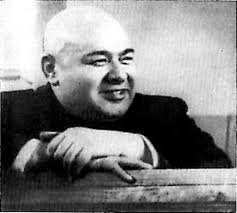 Front yaqinidagi shahar va qishloqlardan aholi, sanoat korxonalari, muassasalar va boshqa moddiy boyliklarni Sharqqa ko‘chirish boshlandi. O‘rta Osiyo va Qozog‘iston respublikalariga evakuatsiya qilingan 308 korxonaning 100 dan ortig‘i O‘zbekistonga joylashtirildi va  qisqa muddatlarda ishga tushirishga erishildi.
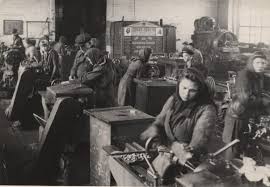 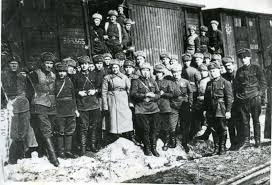 1941-yil oxirigacha shunday korxonalardan 50 tasi ishga tushirildi. Moskva viloyati Ximki shahridan ko‘chirib keltirilgan zavod asosida 1941-yil oktabrda Toshkent aviatsiya zavodi barpo etildi. Bu zavod front uchun qiruvchi samolyotlar ishlab chiqargan.
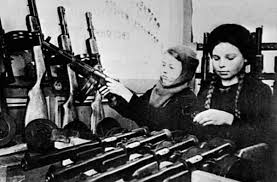 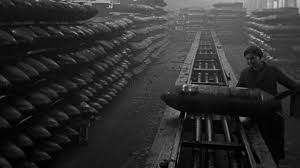 Xalq xo‘jaligini qayta qurishga doir tashkiliy ishni respublika rahbarlari boshqardilar. Urush davrining juda mushkul, haddan tashqari keskin sharoitlarida ular javobgarlikdan qo‘rqmay, eng murakkab vazifalarni tezkorlik bilan va mustaqil ravishda hal qilib bordilar.
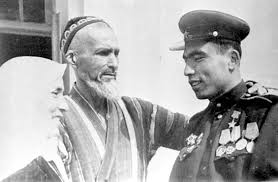 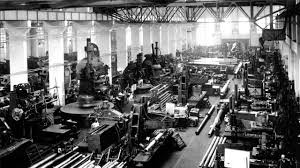 O‘zbekiston rahbariyati Markazning zug‘umini yengib, xalq komissarliklari va korxona direktorlarining huquqlarini kengaytirdilar, boshqaruv apparatini qisqartirdilar.
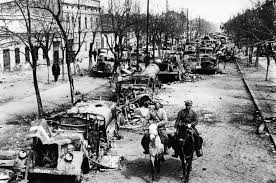 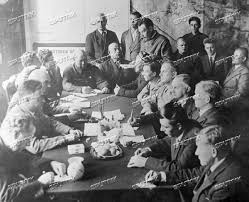 Mustaqil bajarish uchun topshiriqlar